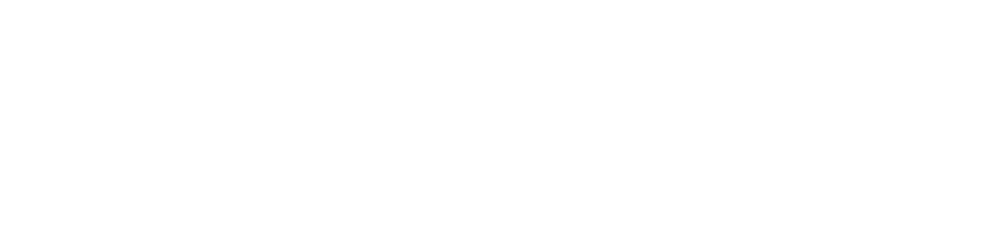 Sunday School
Matthew 4:8-10
Joshua Tapp
True Words Baptist Church – 1377 S. 20th St. Louisville, KY – TrueWordsBaptist.org
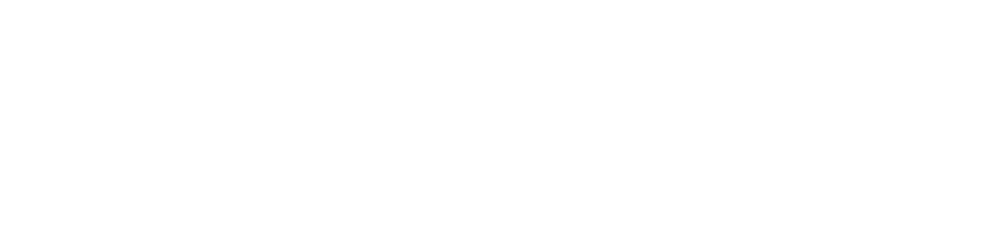 Title of the Lesson:
Fall Down and Worship Me
True Words Baptist Church – 1377 S. 20th St. Louisville, KY – TrueWordsBaptist.org
Matthew 4:8-10  Again, the devil taketh him up into an exceeding high mountain, and sheweth him all the kingdoms of the world, and the glory of them;  9 And saith unto him, All these things will I give thee, if thou wilt fall down and worship me.  10 Then saith Jesus unto him, Get thee hence, Satan: for it is written, Thou shalt worship the Lord thy God, and him only shalt thou serve.
Matthew 23:5-7  But all their works they do for to be seen of men: they make broad their phylacteries, and enlarge the borders of their garments,  6 And love the uppermost rooms at feasts, and the chief seats in the synagogues,  7 And greetings in the markets, and to be called of men, Rabbi, Rabbi.
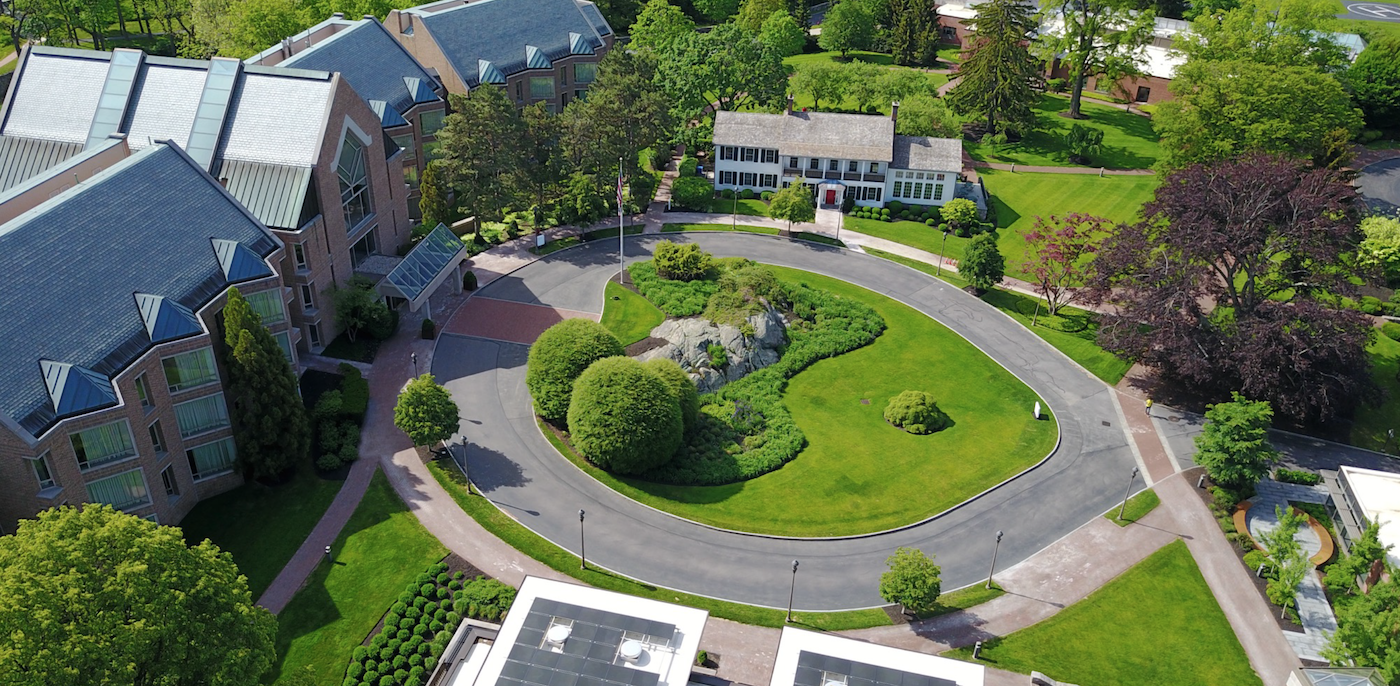 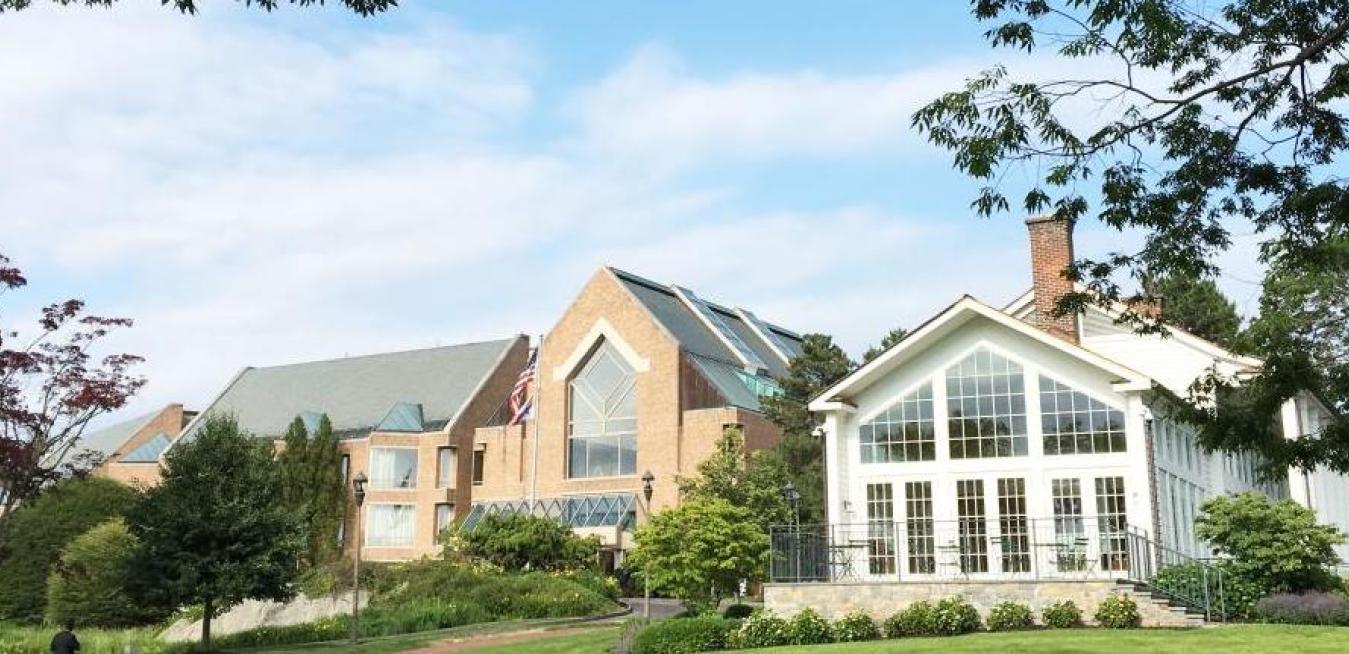 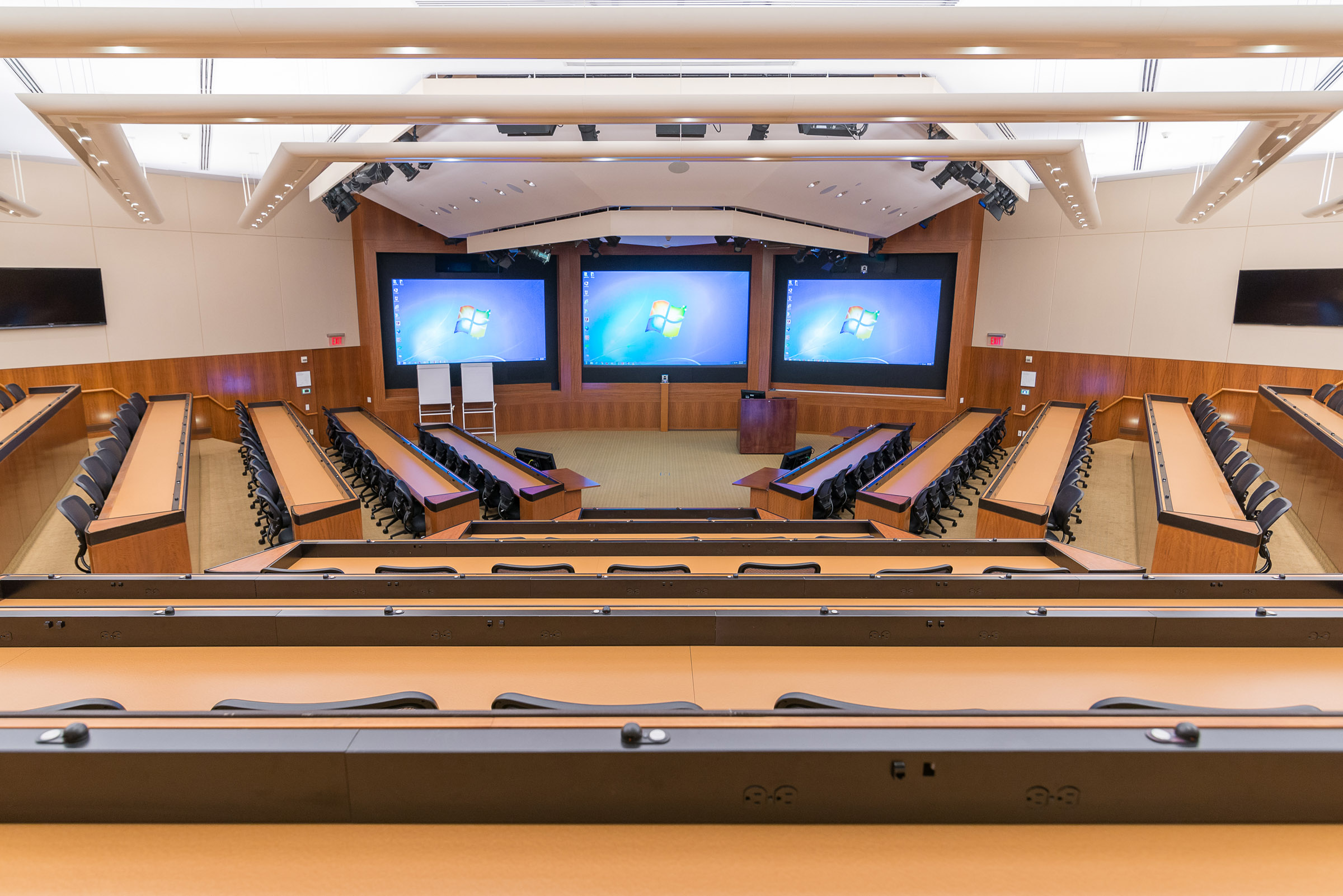 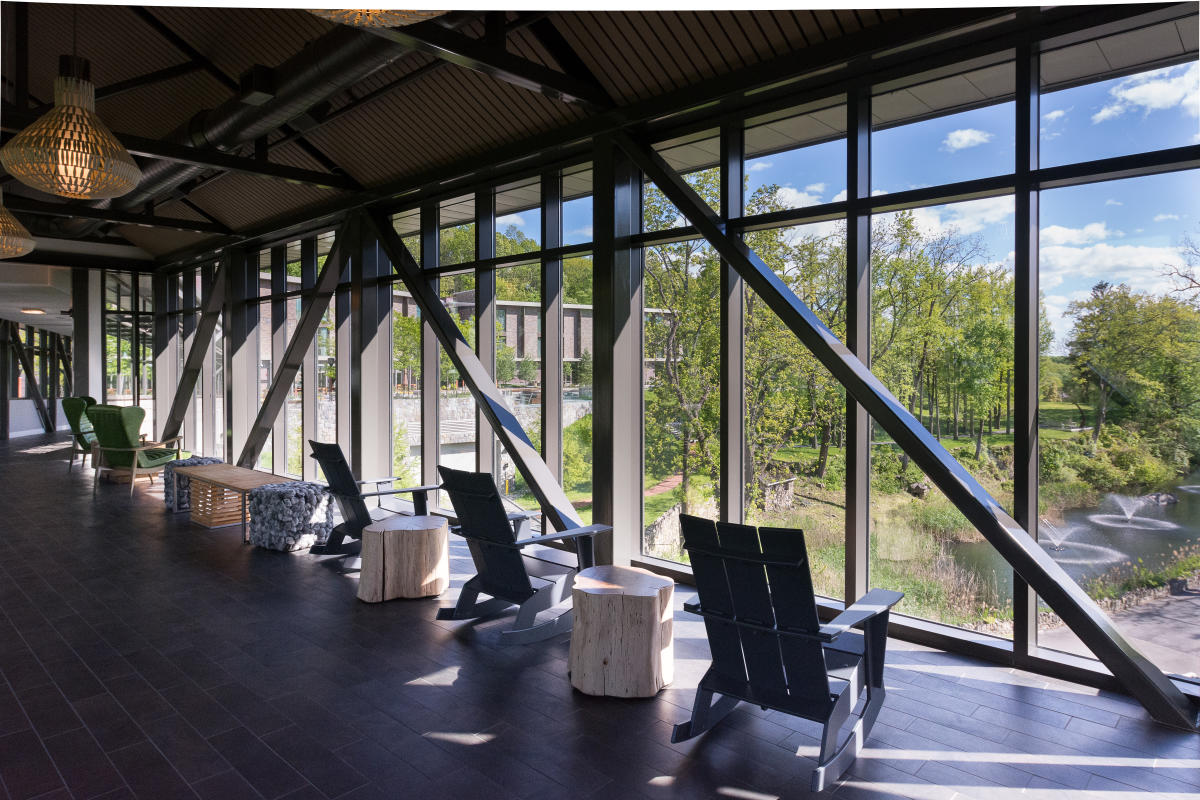 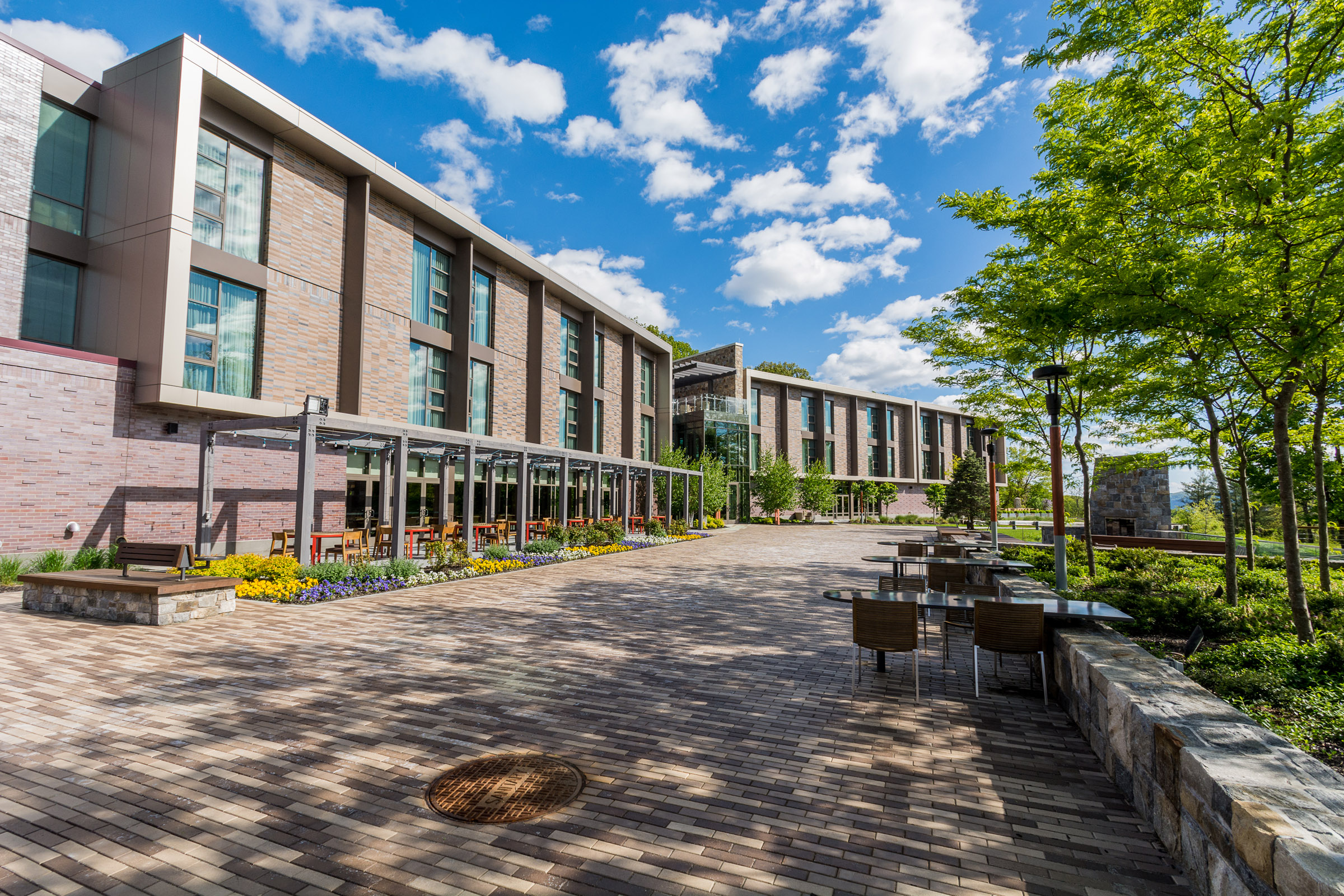 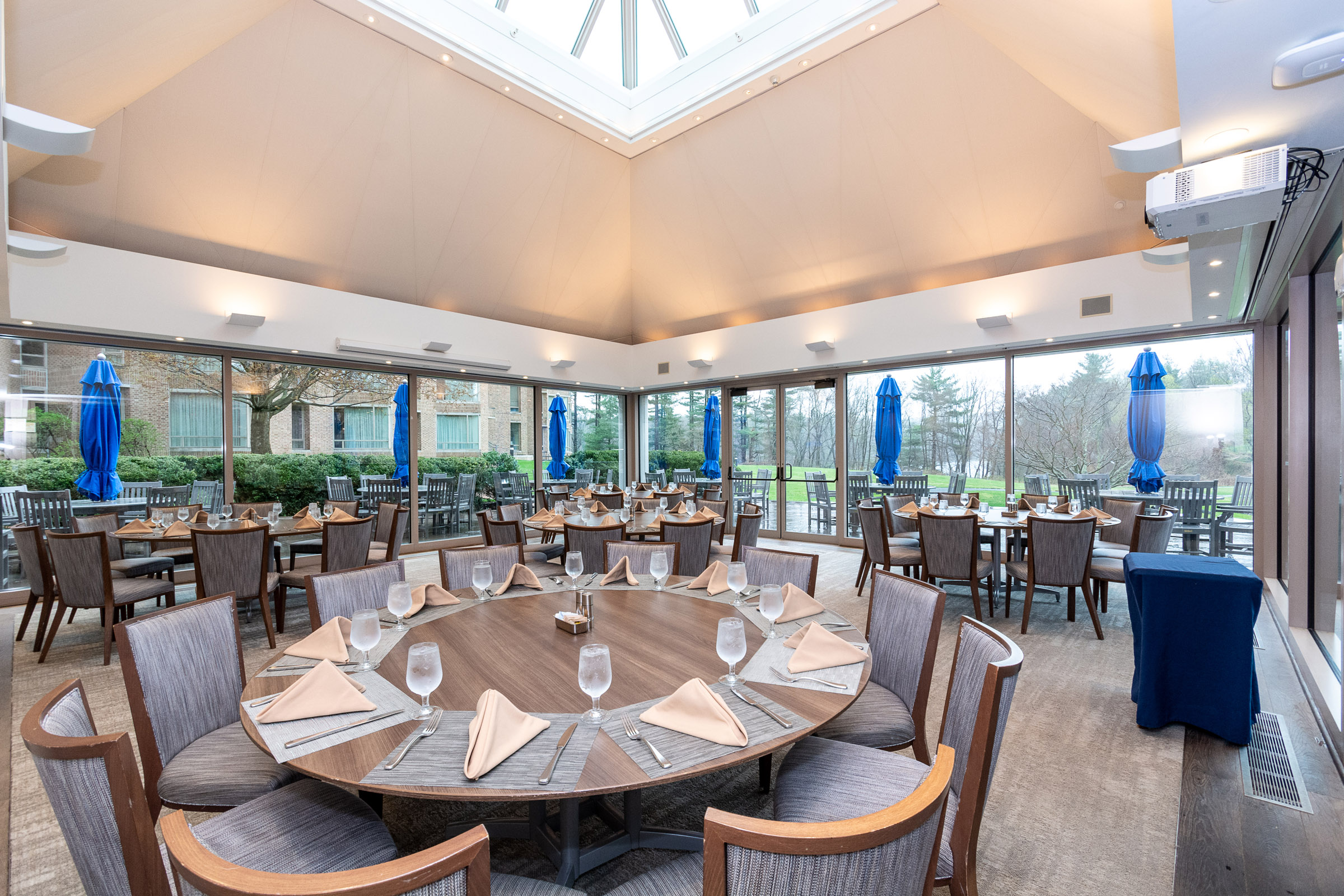 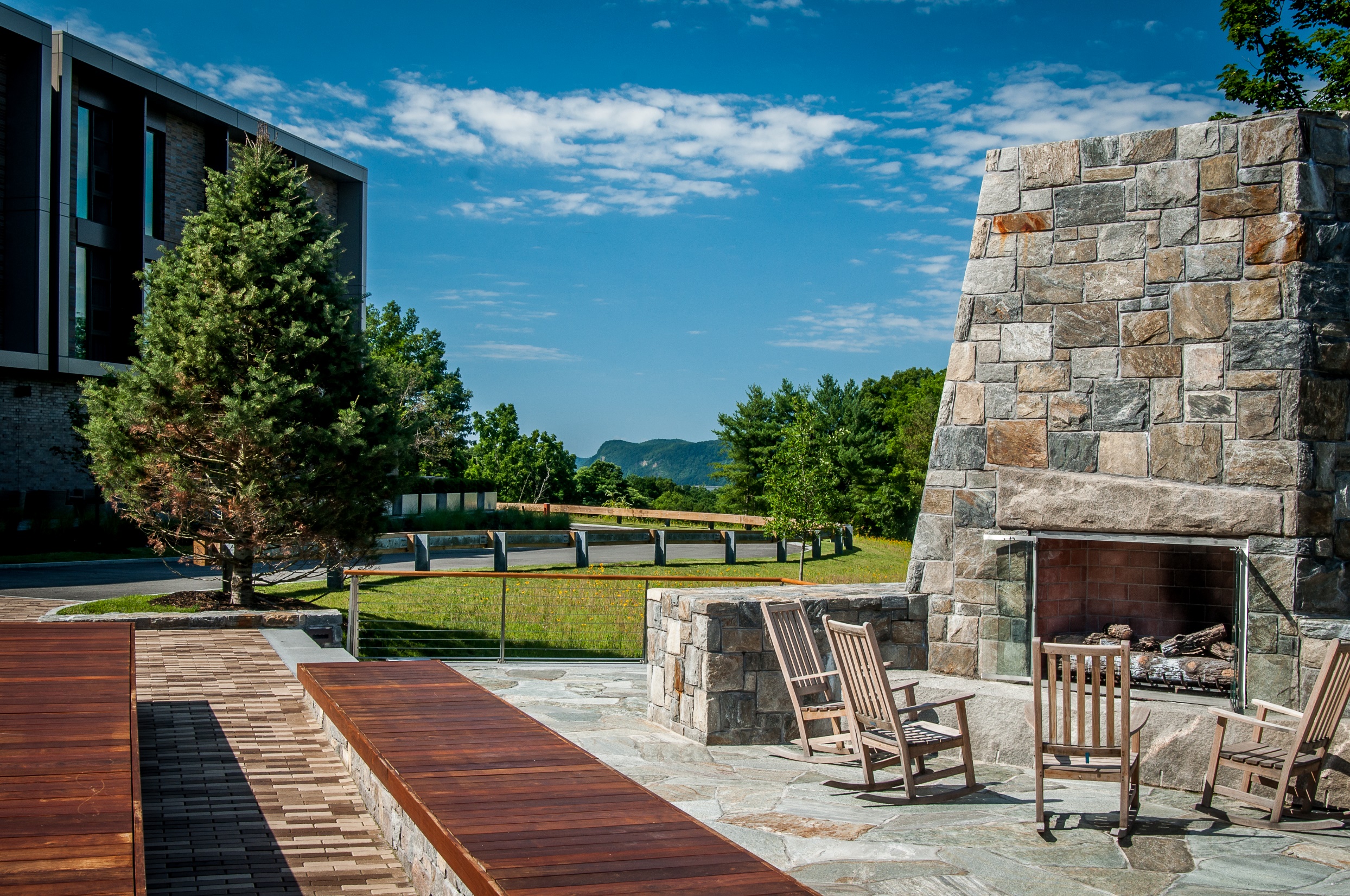 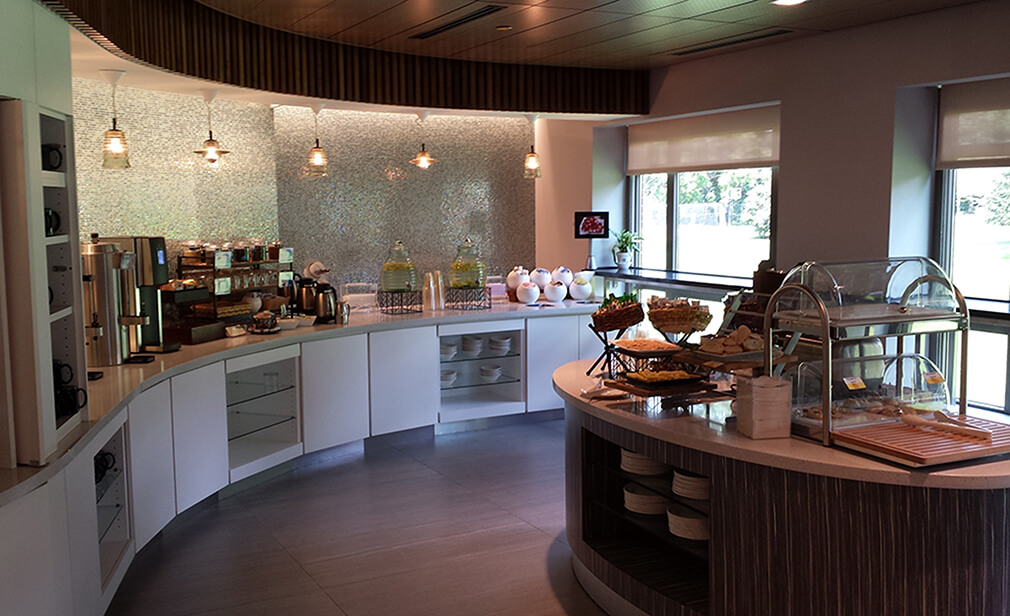 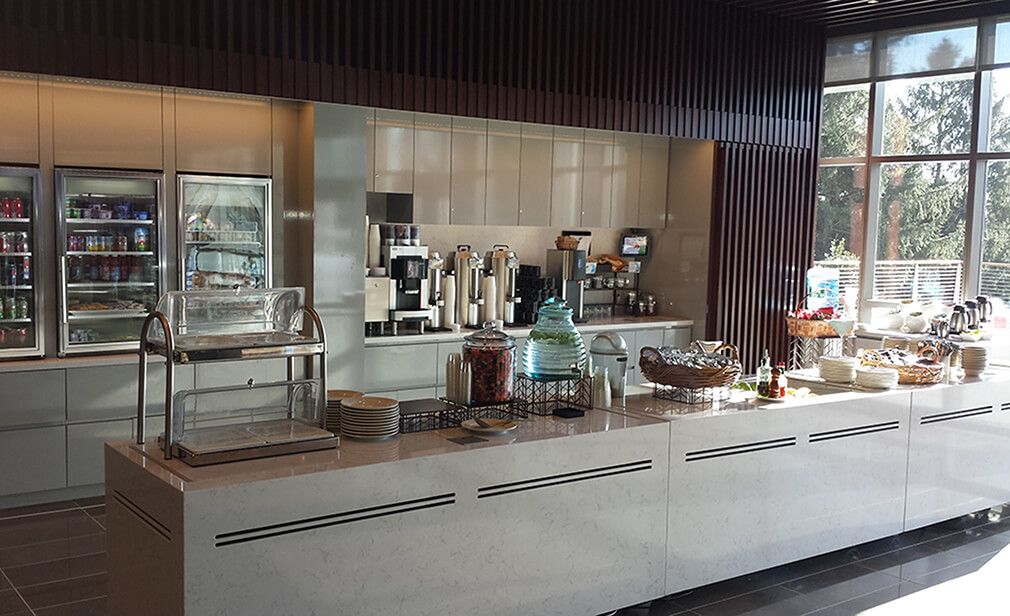 Matthew 4:8  Again, the devil taketh him up into an exceeding high mountain, and sheweth him all the kingdoms of the world, and the glory of them;
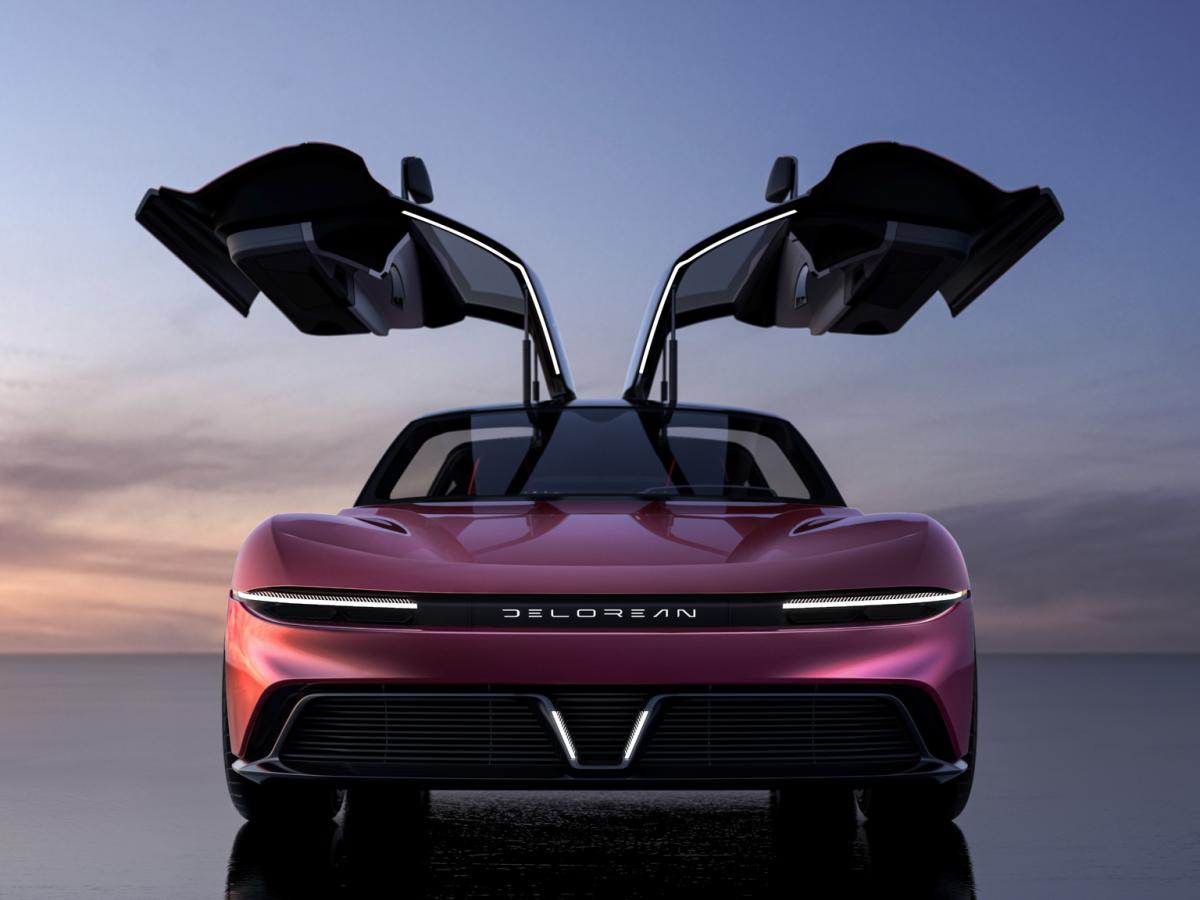 Matthew 4:9  And saith unto him, All these things will I give thee, if thou wilt fall down and worship me.
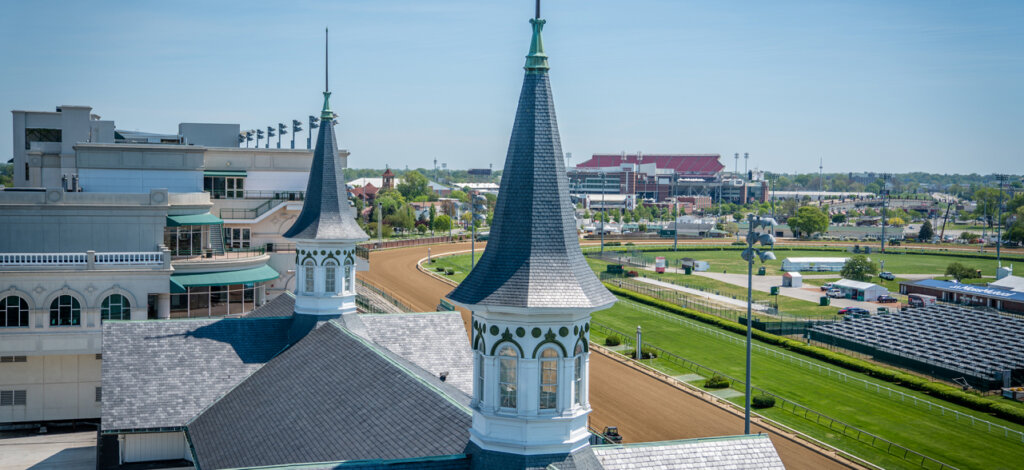 Matthew 4:10  Then saith Jesus unto him, Get thee hence, Satan: for it is written, Thou shalt worship the Lord thy God, and him only shalt thou serve.
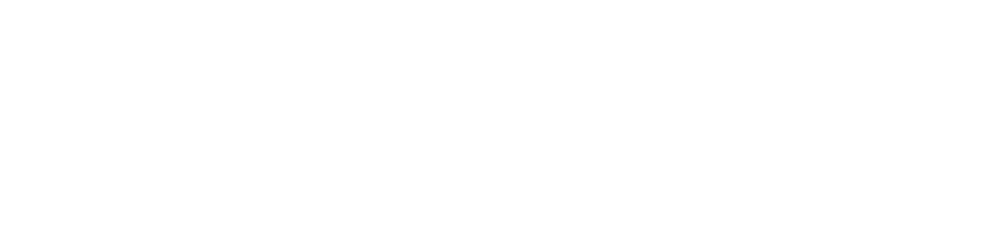 Visit Us:

TrueWordsBaptist.org
True Words Baptist Church – 1377 S. 20th St. Louisville, KY – TrueWordsBaptist.org